“INNOVANDO SERVICIOS, REDUCIENDO RIESGOS, RENOVANDO VIDAS EN EL SALVADOR”
Propuesta de incremento de salarios
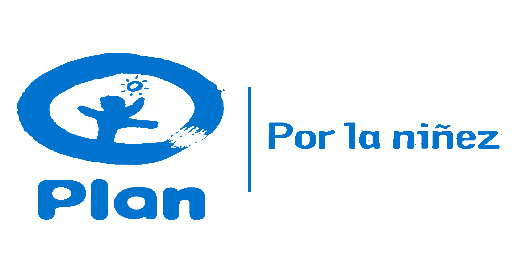 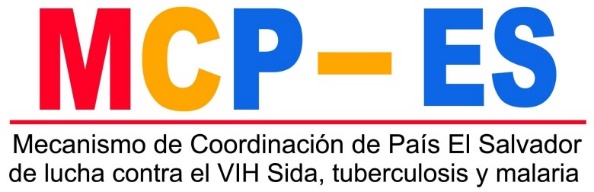 Propuesta de incremento de salarios
El resultado final del cierre financiero ha arrojado una economía de $127,251.73 solo en la línea de salarios.
Estas economías toman en cuenta el periodo de pre implementación.
Esta economía es el resultado de la contratación tardía del personal de unidades móviles que se dio en el mes de septiembre de año anterior.
Este retraso se dio debido a lo dilatado que fue el proceso de validación y coordinación del estudio de pruebas orales y capilares rápidas para HIV.
Estas economías podrían ser utilizadas, con la autorización del Fondo Mundial, para el año 2017 en que no se tendrá financiamiento.
Propuesta de incremento de salarios
Propuesta de incremento de salarios
Propuesta de incremento de salarios
Racional de los aumentos:
La carga de trabajo en las posiciones seleccionadas ha sido sumamente alta, lo que ha propiciado un cumulo de horas extras de trabajo que por política Plan reconoce como días compensatorios.
La carga de trabajo limita que el personal pueda tomar días compensatorios.
En el caso de la posición del especialista de prevención, la carga de trabajo se ve acentuada por el numero de personas bajo su supervisión (13 en total). De no mejorar el salario en esta posición corremos el riesgo de perder este valioso miembro del personal que posee mucha experiencia y ha realizado un excelente trabajo.
Estos Recursos Humanos son equipos de alto rendimiento, calificados que trabajan bajo presión con una demanda de trabajo técnica, de campo y administrativa.
Propuesta de incremento de salarios
Presupuestos anuales y economías.
Propuesta de incremento de salarios
Al final de proyecto se obtienen economías de $95,738.93 que servirán para financiar el personal en el año 2017.
Este calculo incluye un aumento del 3% previamente presupuestado para el resto del personal.